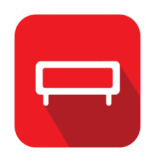 OUTDOOR
Porto Alegre/RS
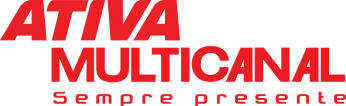 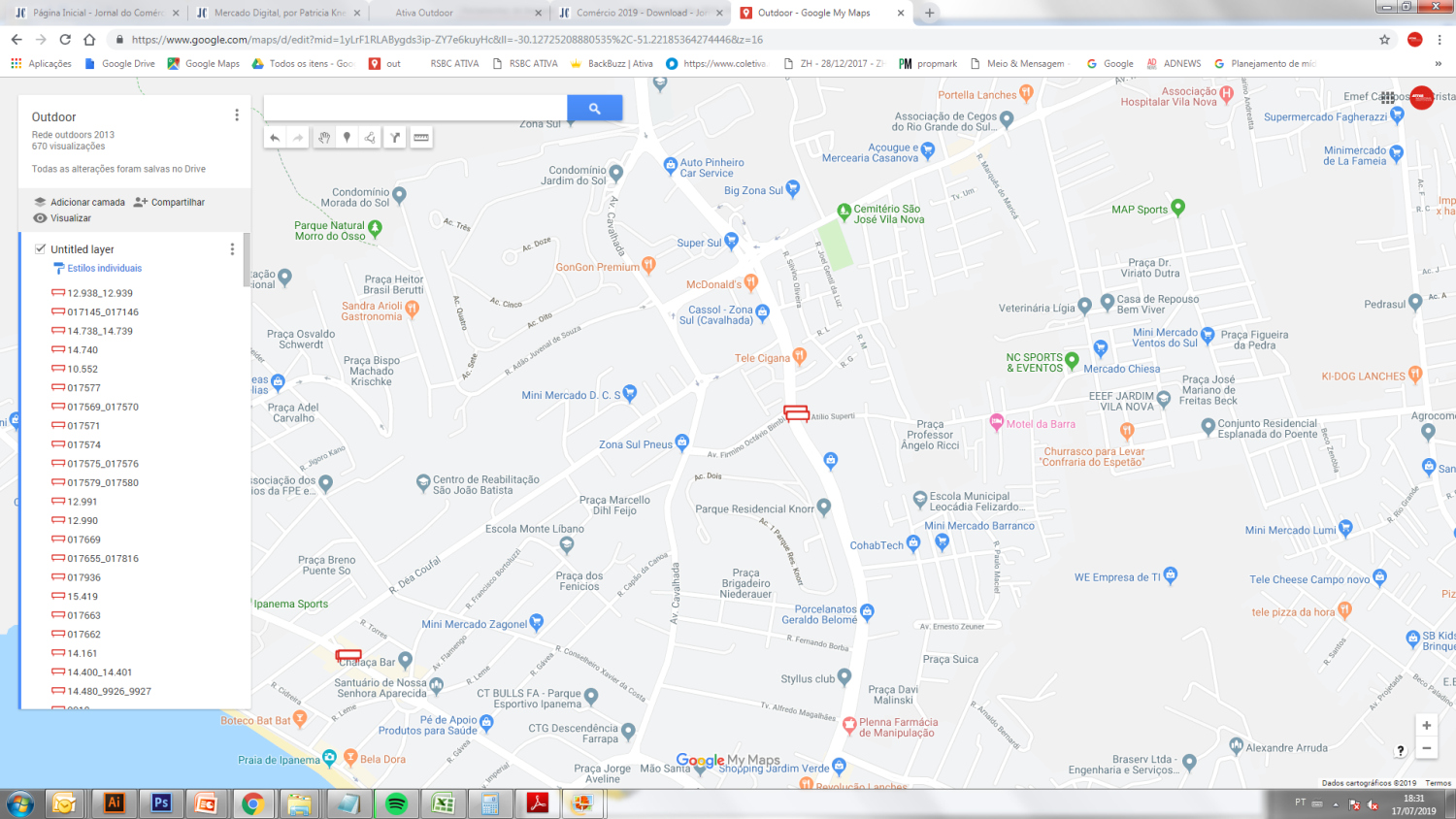 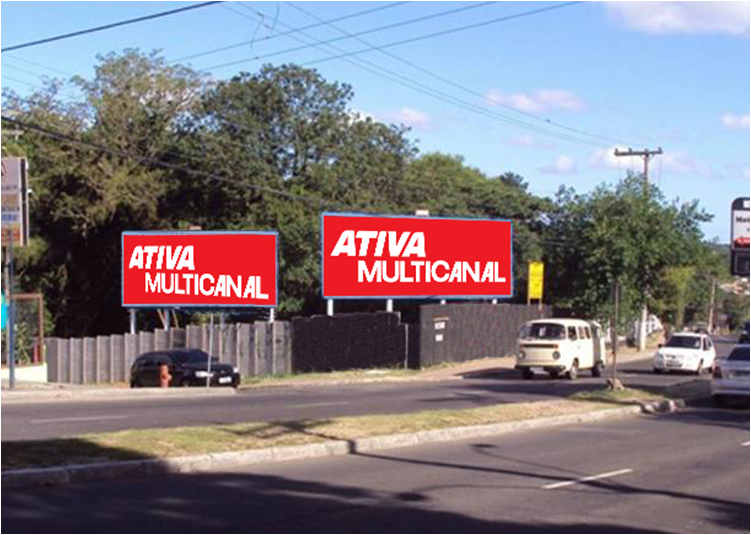 Rua Atílio Superti esquina Av. Eduardo Prado / face Centro/Bairro
Bairro: Cavalhada
Formato: 9 x 3 m

Número/disposição da(s) tabuleta(s)
017579 | 017580
REFERÊNCIAS
 Big Supermercado
 Condomínios Comerciais Jardim do Sol e Parque Knorr
 Shopping Jardim Verde